Special Education        Leaders Meeting
Friday,  May 16, 2025
2025 Massachusetts Teacher of the Year
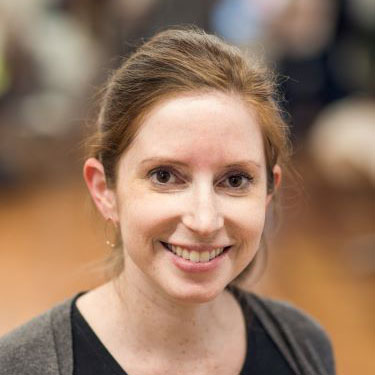 Luisa Sparrow 
Fifth and Sixth Grade Special Education Teacher 
Oliver Hazard Perry School Boston Public Schools
Educational VisionMaintaining Our Commitment During Current Times
Our Commonwealth’s Educational Vision for All Students
What does this look like in a classroom?
What do we envision?
All students in Massachusetts, particularly students from historically underserved groups and communities, will have equitable opportunities to excel in all content areas across all grades. 
Culturally and linguistically sustaining classroom and school practices will support students to thrive by creating affirming environments where students: 
have a sense of belonging, 
engage in deeper learning, 
and are held to high expectations with targeted support.
Learn more: https://www.doe.mass.edu/commissioner/vision/default.html
Today’s Agenda
General Supervision
Components of General Supervision
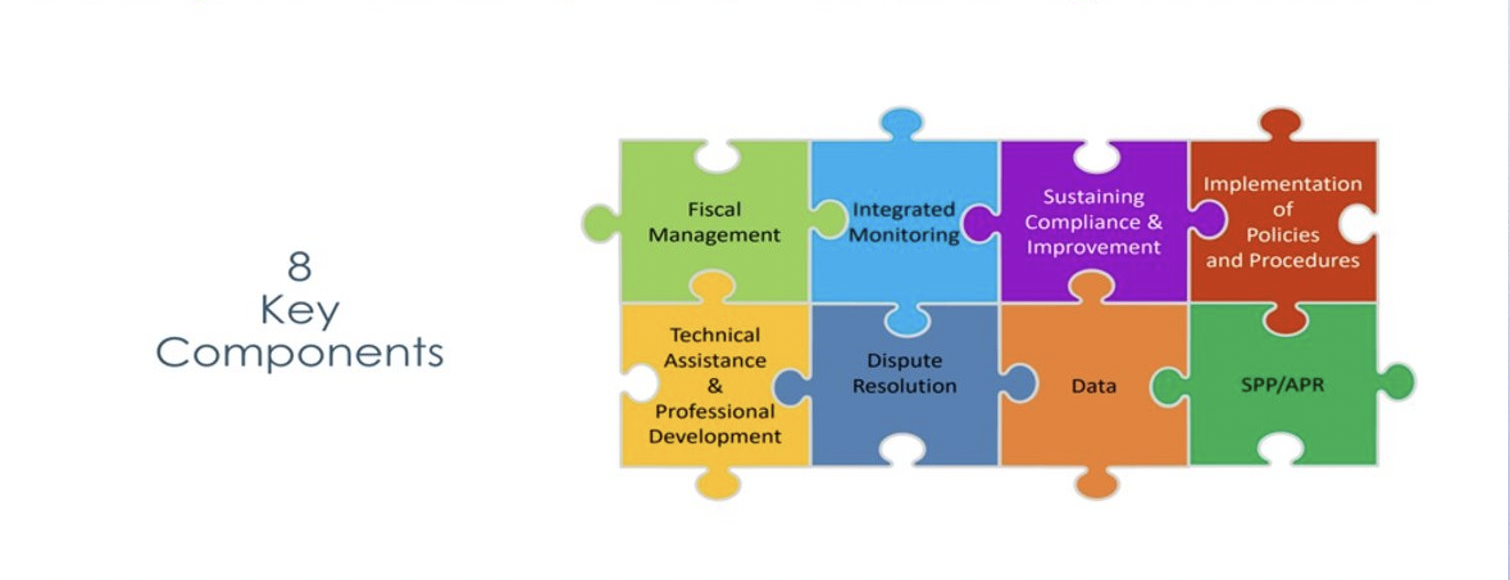 Special Education Priorities2024-2025
Special Education Updates
OSEP's January 16, 2025 Monitoring Report
January 16, 2025: Massachusetts Department of Elementary and Secondary Education (DESE) received a letter from the U.S. Department of Education's Office of Special Education Programs (OSEP) that summarized findings from OSEP's monitoring visit conducted in February and March 2024

OSEP reviewed portions of DESE's general supervision system under the Individuals with Disabilities Education Act (IDEA) Part B

The letter from OSEP identified specific areas where DESE was not in compliance with certain IDEA Part B requirements and outlined corrective actions that DESE must take
Proposed Documents for Public Comment
Department gathered public input on the following documents:

Revised Special Education State Complaint Procedures Guide 

Revised Notice of Procedural Safeguards State Complaints and Independent Educational Evaluations (Proposed changes are highlighted in yellow)

Revised Intake Form
Noteworthy Updates
Revised Notice of Procedural Safeguards
Updates narrative regarding the state complaint process to more accurately reflect the process and clarifies parents’ rights regarding independent education evaluations under Massachusetts state law and its interplay with the applicable federal law. 
Revised Intake Form
Only to be used for complaints raising allegations of IDEA Part B and state special education law/regulations.
Revised Special Education State Complaint Procedures Guide
Only applicable to complaints raising allegations of IDEA Part B and state special education law/regulations.
Streamlines opportunity for local response (formerly Request for Local Report).
IDEA Data
Annual LEA Determinations
Significant Disproportionality
CCEIS
24-25 Determinations Issued
Annual IDEA LEA Determinations issued Friday, May 2
Posted in Dropbox Central – Special Education Performance Plan
Determination Webinar hosted Wednesday, May 7
Issue with registration link
Future links will not have these issues
Resources on LEA Determination website
Recording and Slides
Frequently Asked Questions
Quick Reference Guide
Determinations Moving Forward
Timelines
Data from previous school year used in Determinations
Late April/Early May Determinations Released (SY24-25)
Root cause analysis and action planning (SY25-26)
Implementation of action planning and M3 reservation (SY26-27)
Criteria
Changes to criteria made for this year based on feedback received from a variety of interested parties
Aligned with State Performance Plan and Annual Performance Report Indicators
Additional Criteria may change year to year, based on data trends
Indicators 7 and 14 and Fiscal Finding criteria will be used in coming years with notice going out before implementation
Significant Disproportionality
Root Cause Analysis and Action Plans from Identified districts were due last week
Department will review and provide feedback on Action Plan and CCEIS budget before consolidated grant applications open
CCEIS budget in Action Plan should match what is entered in GEM$ when application is submitted
Looking ahead
SY25-26 Identifications going out in early Fall
Root Cause Analysis and Action Planning occur between October and February
Department will be issuing a list of criteria which Action Plans will be assessed by next year
SY24-25 CCEIS
Districts implementing and using CCEIS funds for SY24-25 (FY25)
Department will be contacting you in June for some information regarding the use of funds 
Information to submit about who was receiving services using CCEIS funds:
Number of students ages 3-5 (not in K)
Number of students ages 5 (in K) through 21 
Number of students with disabilities
Number of students without disabilities
IDEA Fiscal
CCEIS
FY26 Consolidated FC 240/262 Application
IDEA Fiscal Monitoring
FY24 Proportionate Share for Equitable Services Carryover
SY24-25 CCEIS: Fiscal Monitoring
SY24-25 (FY25) Funds
Massachusetts policy is to expend funds in the single fiscal year in which they are reserved 
CCEIS general ledger and supporting documentation evidencing allowable CCEIS expenditures must be submitted
Districts that do not fully expend FY25 CCEIS funds by June 30, 2025 must submit a written action plan to expend the remaining FY25 CCEIS funds forthwith and no later than June 30, 2026

Significant Disproportionality Fiscal Requirements Quick Reference Guide
FY26 Consolidated FC 240/262 Application
Available July 2025
Maintenance of Effort Eligibility Standard (FY24 Compliance)
Equitable Services – Evidence of 3 meaningful consultations
Private school(s) enrollment counts 
Conditions of Assistance – multiple signatures needed 
GEPA Statement
Due: September 30, 2025
Substantially approvable application
Federal Grant Application: Conditions of Assistance
Under the IDEA, an LEA is eligible for fiscal assistance under Part B of the Act for a fiscal year if the agency submits a plan that provides assurances to the Department that the LEA meets each of the conditions in 34 C.F.R. § 300.201 through 34 C.F.R. § 300.213. 34 C.F.R. §300.200.
The LEA, in providing for the education of children with disabilities within its jurisdiction, must also have in effect policies, procedures, and programs that are consistent with the state policies and procedures established under 34 C.F.R. § 300.101 through 300.163, and § 300.165 through 300.174.
Every LEA must submit a new Conditions of Assistance: IDEA Part B Funding Certifications (Individual Districts and Schools, or Consortium) to the Department annually.
Any policies, procedures related documents need to be available for the public upon request if it is not published on a website or any public platform.
General Supervision: Financial Management and Monitoring
Uniform Grant Guidance Title 2, Code of Federal Regulations (CFR) Part 200
Education Department General Administrative Regulations (EDGAR) Title 34, Code of Federal Regulations (CFR)
LEA IDEA Part B Fiscal Risk Assessment (High, Medium, Low)
LEA IDEA Part B Self-Assessment
General Supervision: Fiscal Management and Monitoring
Grants for Education Management System (GEM$)

LEA FC 0240/0262 - IDEA Consolidated (Federal/ENT) GrantWriter role
Application Supplements for Monitoring
Equitable Services Carryover Questionnaire & Document Upload
LEA IDEA Part B Self-Assessment
Excess Cost Calculation
Child Count & Equitable Services Data Reporting
FY24 Proportionate Share for Equitable Services Carryover
FY24 Carryover Funds expire on September 30, 2025
Grants for Education Management System (GEM$)
FY24 Equitable Services Carryover Questionnaire
May be eligible to receive written permission to revert any outstanding FY24 proportionate share balance for general allowable Part B expenditures 
Must upload demonstrated compliance with all requirements including child find and meaningful consultation three (3) times a year, and no known or anticipated allowable expenses prior to September 30, 2025
FY24 Equitable Proportionate Share for Equitable Services Carryover
Completed and FY24 Carryover Questionnaire 
Copies of all written affirmations and other evidence of meaningful consultation and participation by schools and families at least three (3) times a year including a narrative description of all efforts and results to engage and expend the funds.
Detailed explanation and all supporting documentation supporting the rationale claimed in the Questionnaire for not expending the funds.
General ledger evidence of the accounting of your district's FY24 proportionate share funds.
Copy of the district's child find procedures for parentally placed private and home school students in the district .
Professional Development Opportunities
Literacy Launch Institutes
Are you an educator supporting students, or pre-service teachers, in grades PreK-3? Do you want to deepen your understanding of evidence-based and culturally and linguistically sustaining early literacy practices?  

The Department of Elementary and Secondary Education (DESE) and the Department of Early Education and Care (EEC), in collaboration with the HILL for Literacy, are thrilled to announce the Literacy Launch Institutes! These Institutes offer FREE professional learning to deepen understanding of evidence-based, culturally and linguistically sustaining early literacy practices.
  
Differentiated tracks available: Novice, Advanced, Preschool, School & District Leaders, and Educator Prep Program Faculty & Staff
4-Day Literacy Launch Institutes this summer - be ready for liftoff when the new school year begins!
What to Know about Literacy Launch
Open to any public school educator who supports early literacy, as well as MA educator preparation faculty, personnel, and staff 
Offered in two locations this August (Devens and Foxboro) 
Individual educators and teams are encouraged to register; school or district teams that attend the Institute together will be eligible to apply for free coaching at your school from HILL for Literacy 
Participants are eligible to receive PDPs and a stipend; optional graduate credit available 
Visit mass.gov/literacylaunch for more info and to register today!
IEP Training for Schools and Districts
The SEPP office has contracted with the Federation for Children with Special Needs (FCSN) to provide training to schools and districts throughout the Commonwealth. The focus is on the adaptive changes required to have successful IEP meetings and developing reasonably calculated IEPs to  promote student success.  Please watch for the registration invitation from the FCSN. 
Dates are the training are:May 5 at Edison Academy  in BrocktonMay 21 at Fitchburg State UniversityMay 30 at Fitchburg State UniversityJune 4 at Holyoke Community College
The New IEP – Federation for Children with Special Needs
Special Education Leaders Meetings2024-2025
June 13, 2025 		11:00-12:00
Information for Special Education Leaders
Regular Updates and Information
Special Education Bulletin
Special Education Website (Announcements)
 Update Information in the Directory Administration
Special Education Leaders Meeting Invites and Memos
 Email Contacts
specialeducation@mass.gov (General Special Education Inquiries)
IDEAfiscal@mass.gov (IDEA Fiscal Inquiries)
IDEAdata@mass.gov (IDEA Data Inquiries- Special Education or SPP/APR Data)
Q&A